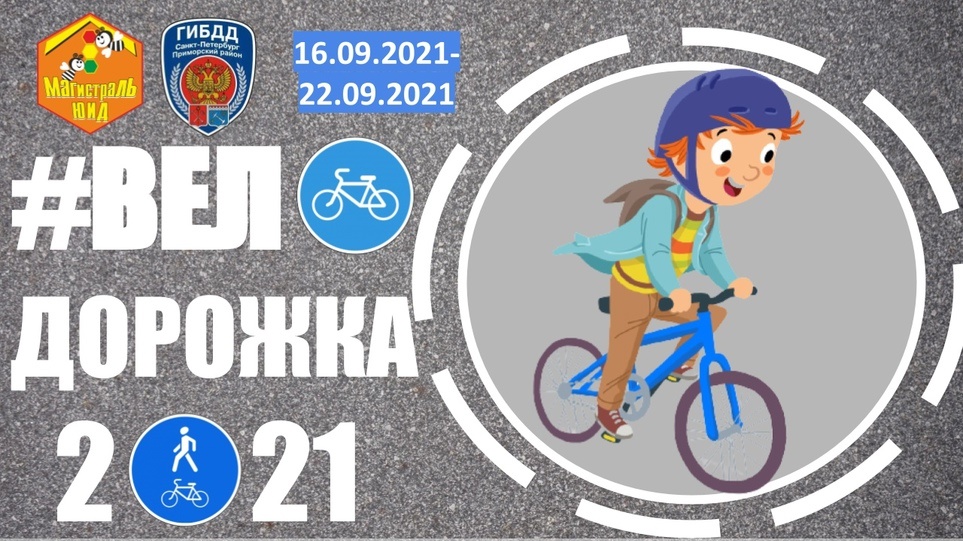 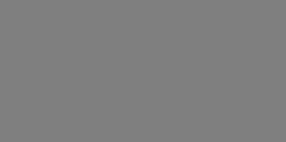 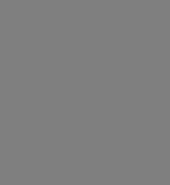 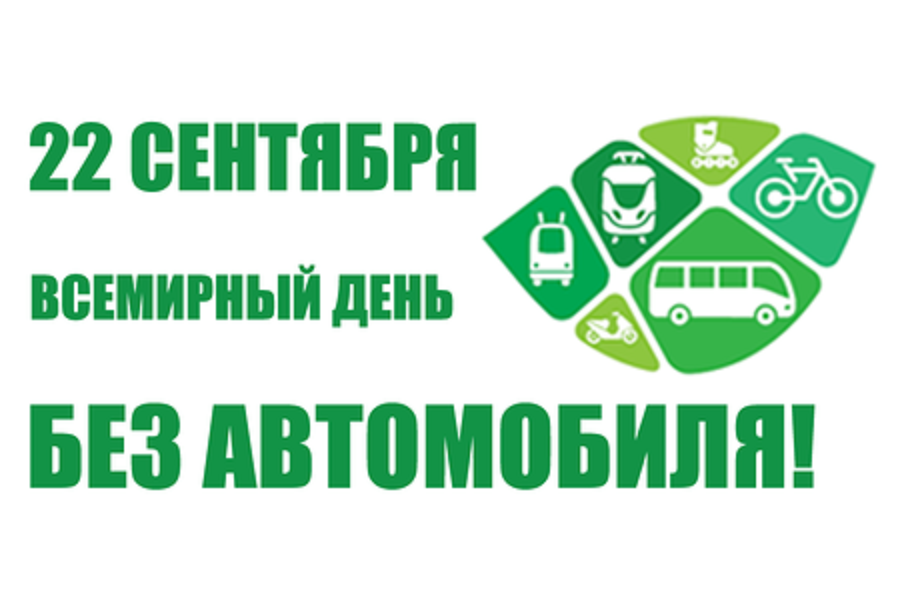 Велосипед – это транспортное средство,А значит и все пункты ПДДВелосипедистам должны быть известныИ соблюдать их нужно везде!
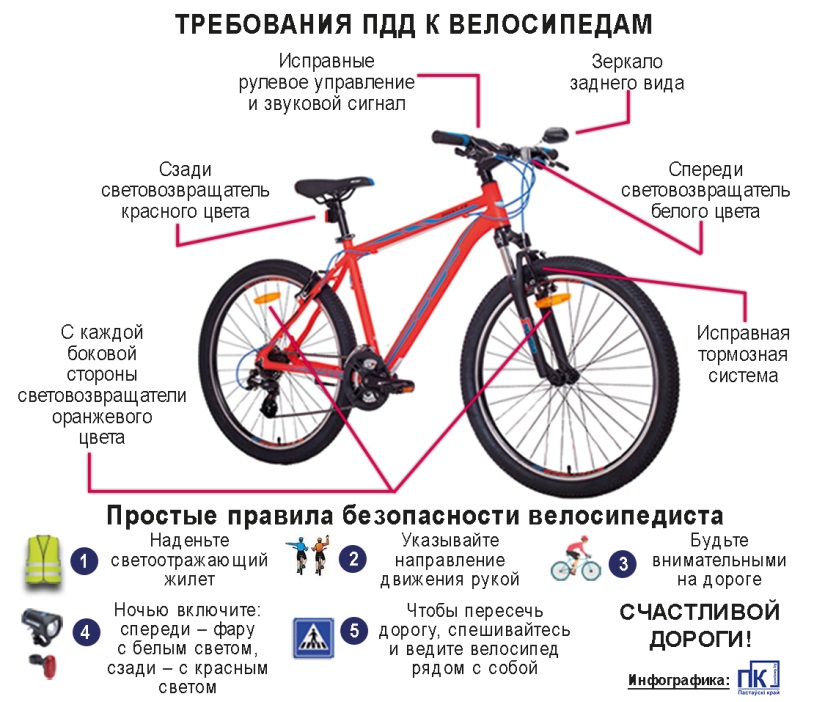 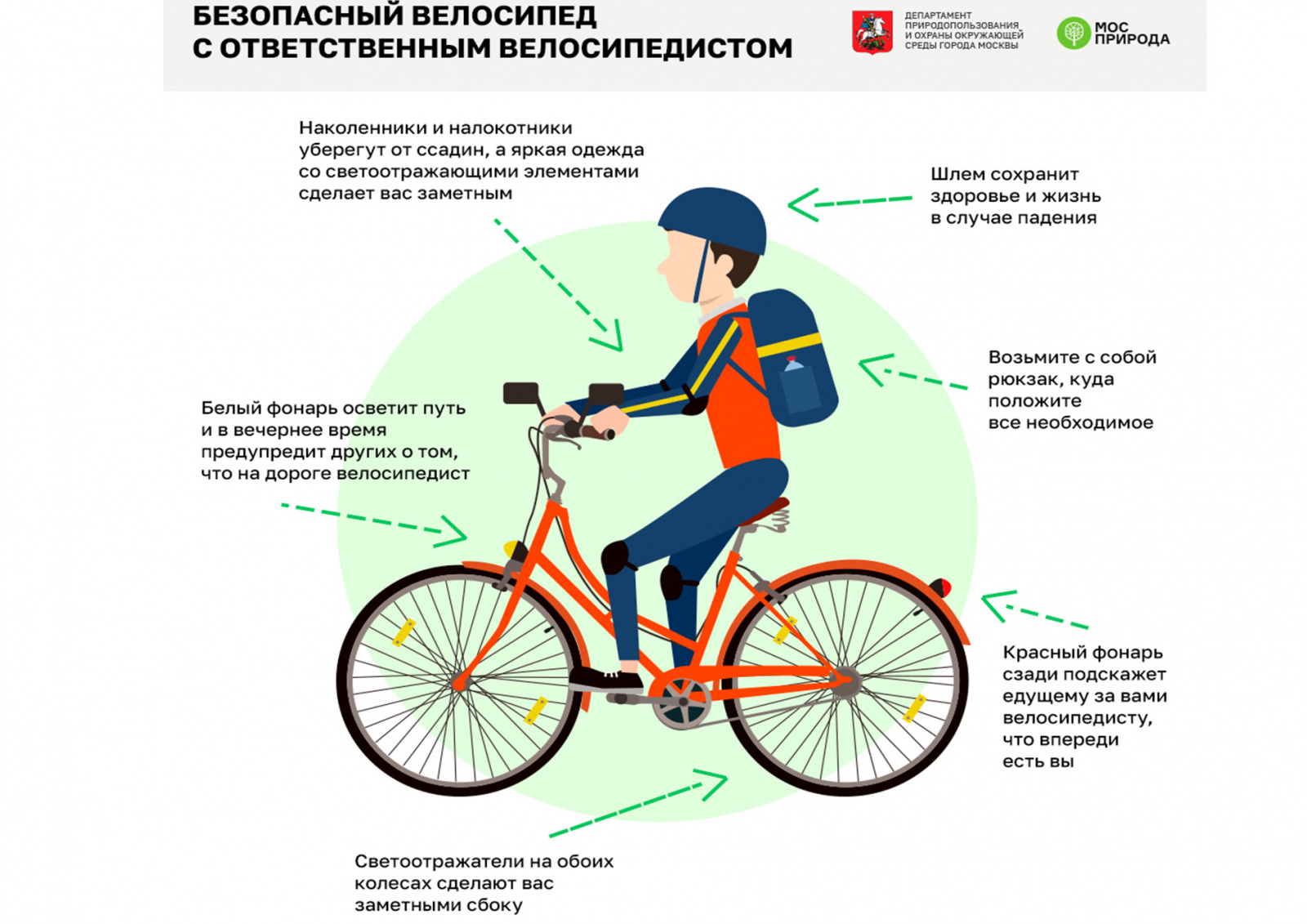 Прежде чем отправиться в дорогу,Позаботьтесь о сохранности своей.Для этого нужно немного –Лишь пара защитных вещей.
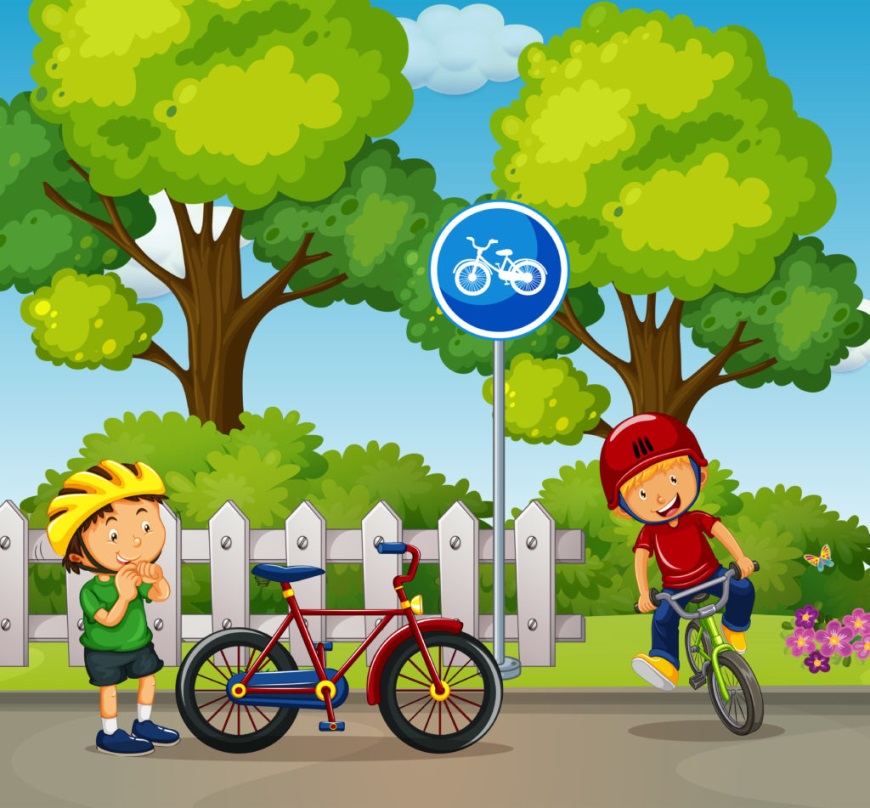 До 14-ти-летия ездить на велосипеде По дорогам и по улицамСтрого не рекомендуется!Но зато детишкам можно Ездить по ВЕЛОДОРОЖКАМ.
ЗНАК «ВЕЛОСИПЕДНАЯ ДОРОЖКА»
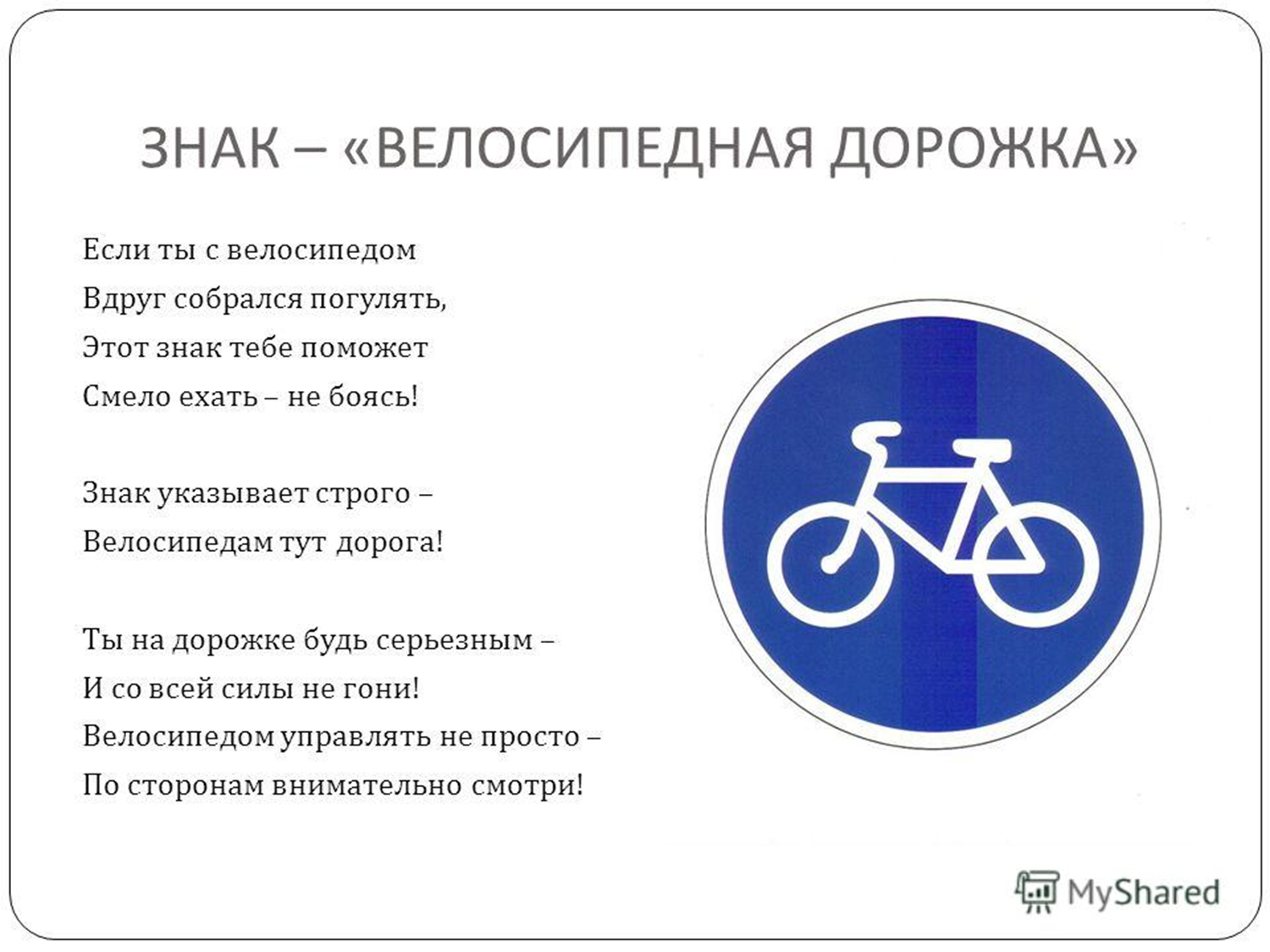 Нужно двигаться по ВЕЛОДОРОЖКЕИ по тротуару, если её нет,Или ехать очень осторожно,По обочине (с 14 лет!).
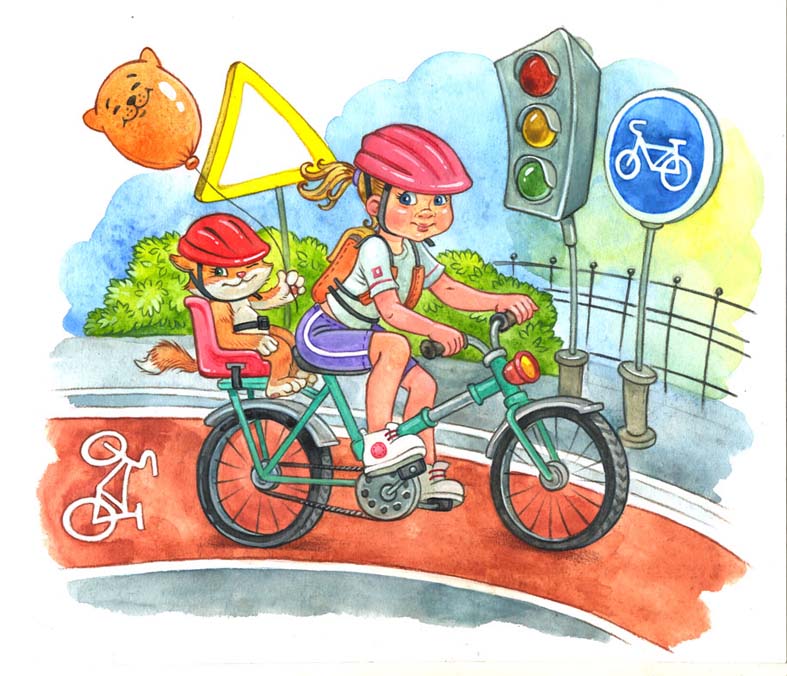 ЗНАК «ВЕЛОПЕШЕХОДНАЯ ДОРОЖКА»
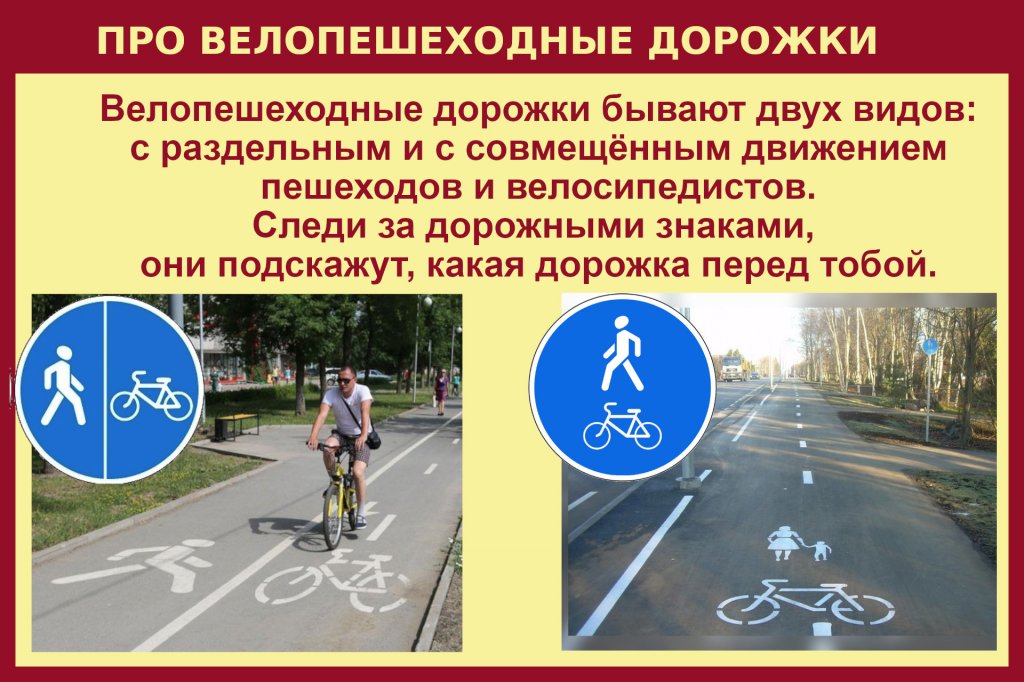 ЗНАК «ДВИЖЕНИЕ НА ВЕЛОСИПЕДАХ ЗАПРЕЩЕНО»
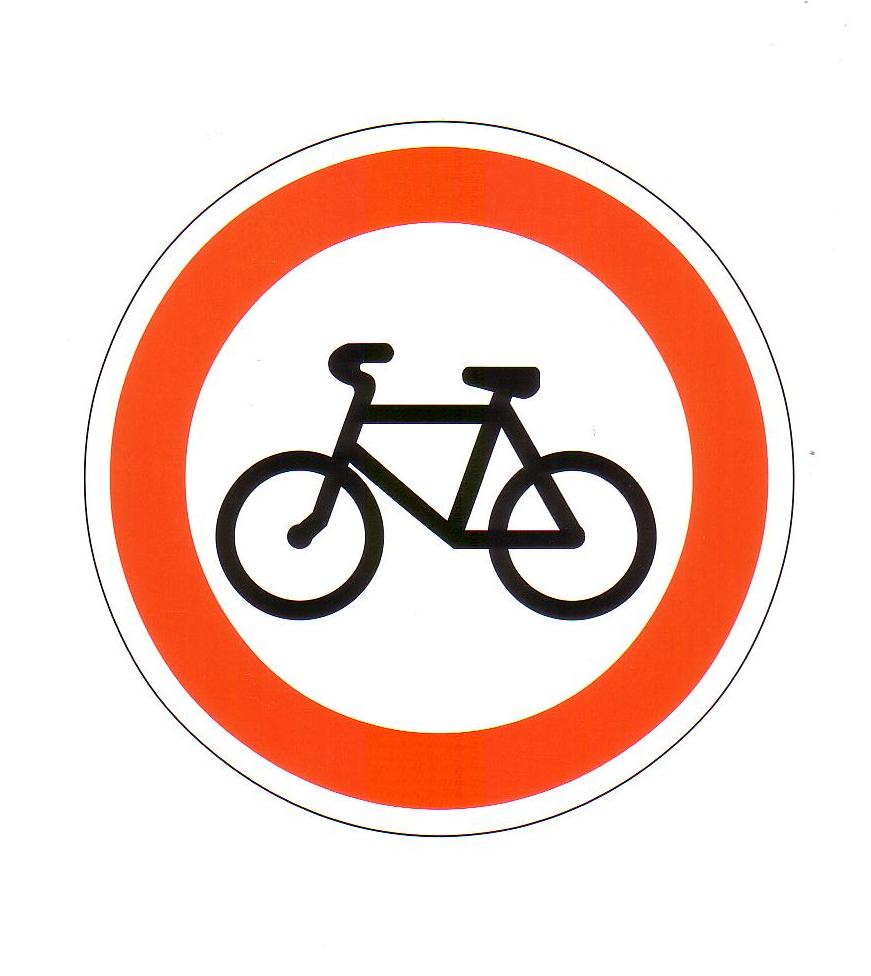 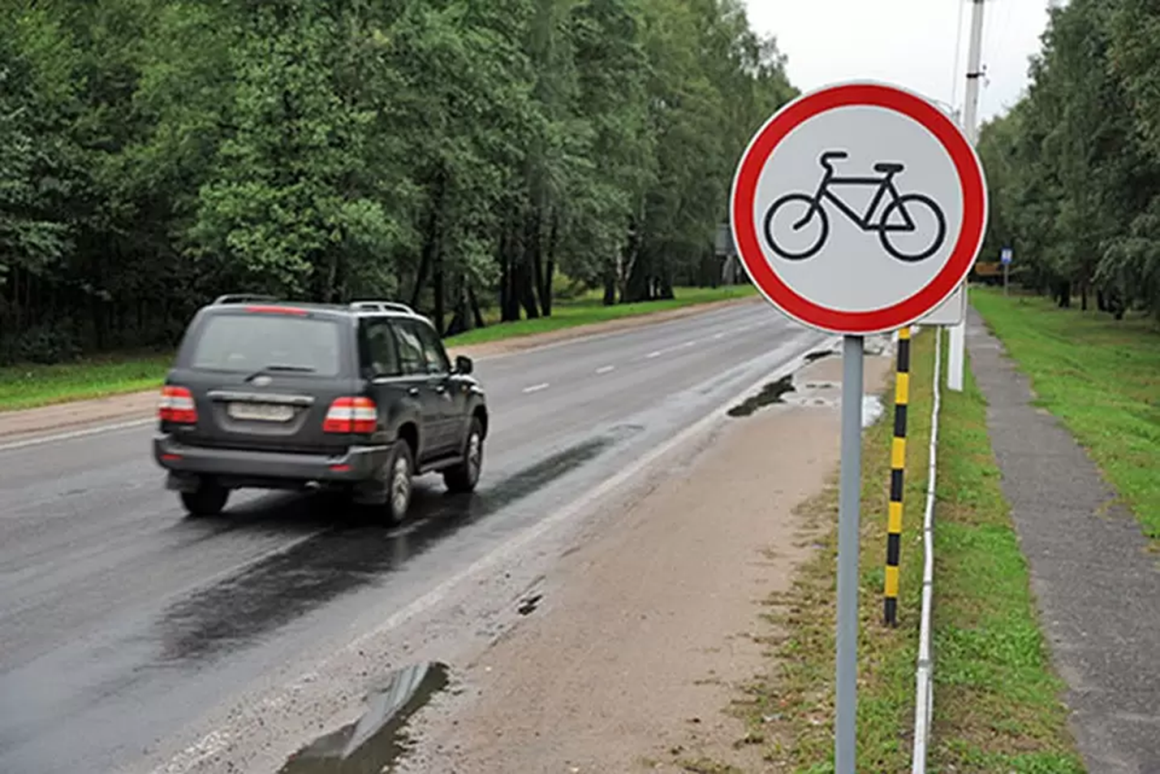 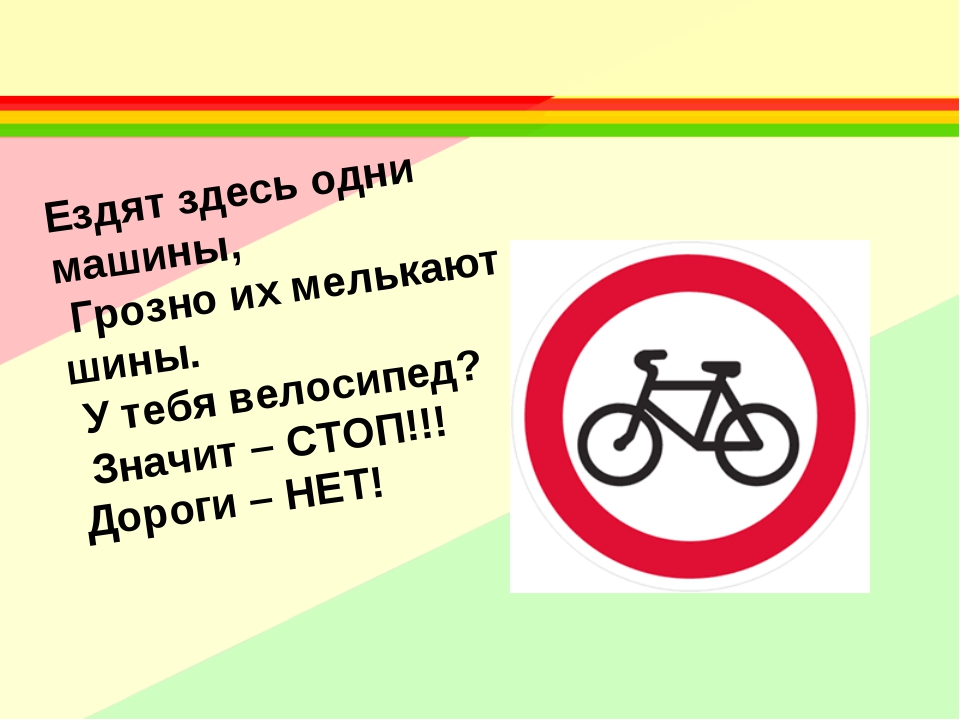 Пешеходный переход лишь для тех, кто сам идет.На своих велосипедах люди по нему не едут.Если надо перейти – вЕлик свой за руль веди!
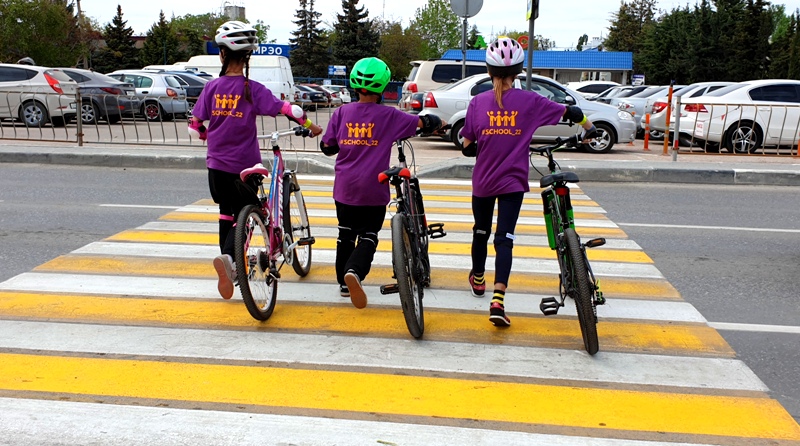 СИГНАЛЫ ВЕЛОСИПЕДИСТА
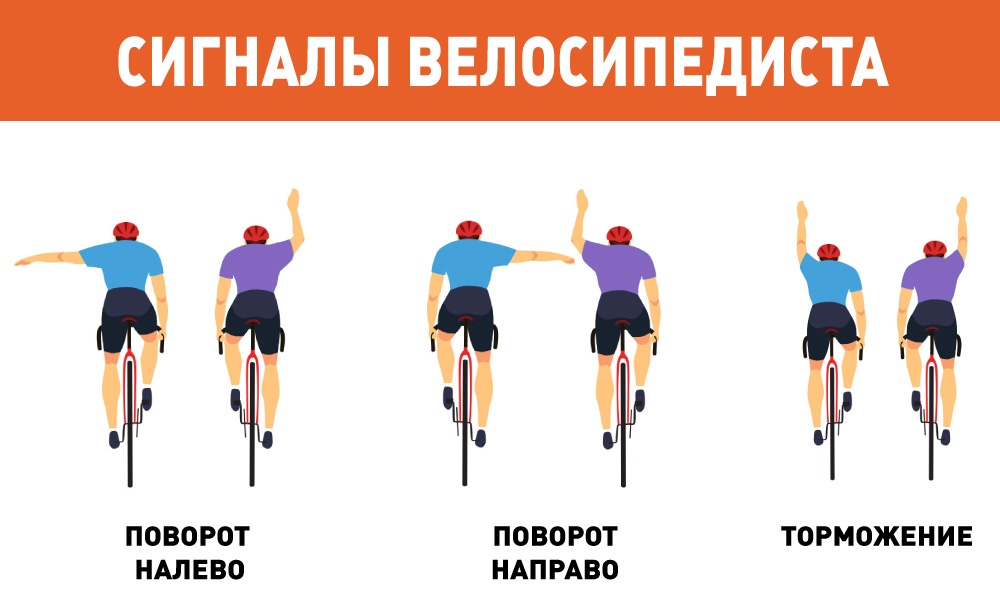 Соблюдайте ПРАВИЛА ДОРОЖНОГО ДВИЖЕНИЯ!
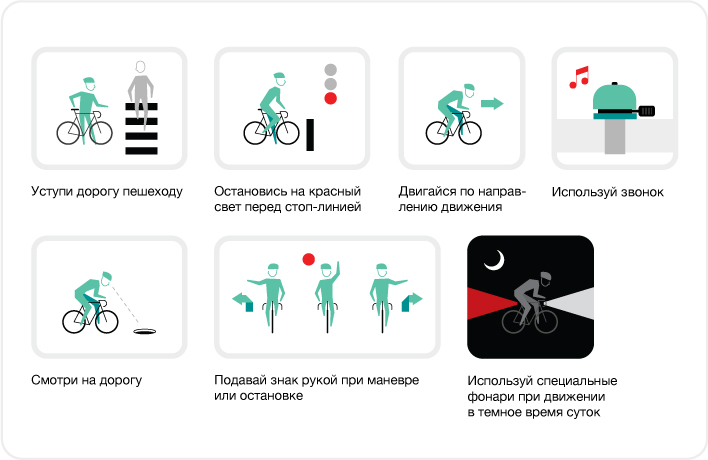